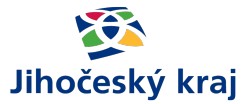 Implementace Krajského akčního plánu Jihočeského kraje I
Petr Lamač, 8. 11. 2018
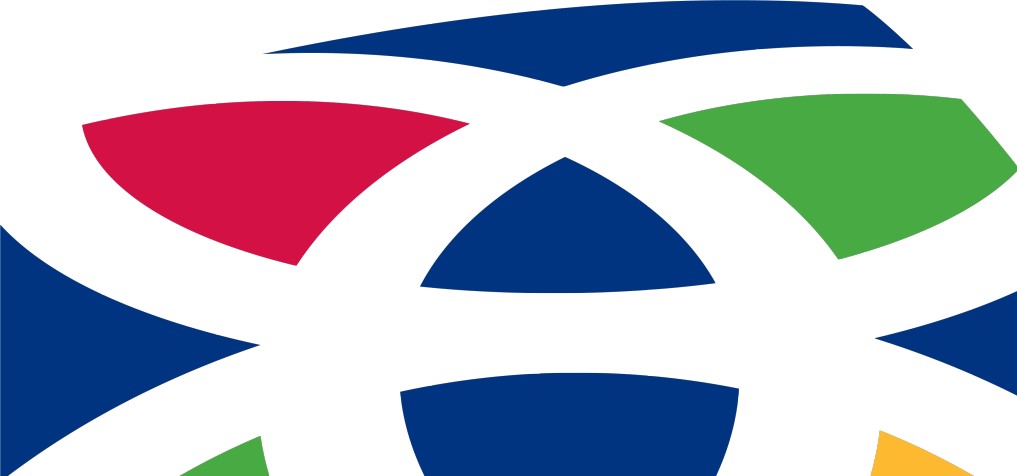 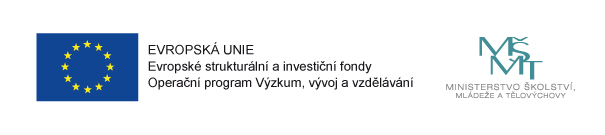 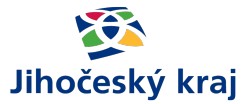 Implementace Krajského akčního plánu Jihočeského kraje I
CZ.02.3.68/0.0/0.0/16_034/0008367
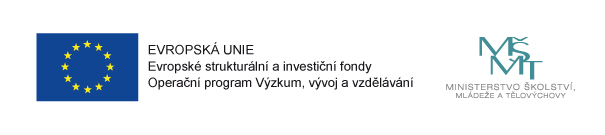 Projekt IKAP – základní informace
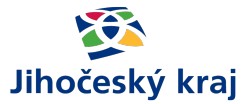 název projektu: Implementace Krajského akčního plánu Jihočeského kraje I (IKAP)
výzva „Implementace krajských akčních plánů I“ Operačního programu Výzkum, vývoj a vzdělávání (OP VVV)
období realizace: 1. 1. 2018 – 31. 12. 2020
celkové náklady: 100 744 811,60 Kč
vychází z priorit, které vyplynuly z Dokumentu KAP
oprávněný žadatel: Jihočeský kraj
3 části:
Podpora polytechnického vzdělávání
Pedagog 21. století
Asistenční centrum „Impuls pro kariéru a praxi“
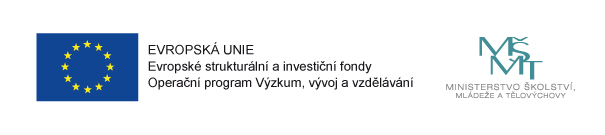 Projekt i-KAPčást Polytechnika
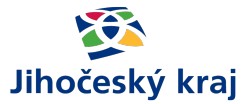 ŠKOLY ZAPOJENÉ V ČÁSTI POLYTECHNIKA
České reálné gymnázium s.r.o.
Gymnázium, České Budějovice, Jírovcova 8
Střední průmyslová škola stavební, České Budějovice, Resslova 2
Střední průmyslová škola strojní a elektrotechnická, České Budějovice, Dukelská 13
Gymnázium, Český Krumlov, Chvalšinská 112
Střední odborná škola strojní a elektrotechnická, Velešín, U Hřiště 527
Střední škola, České Velenice, Revoluční 220
Střední škola rybářská a vodohospodářská Jakuba Krčína, Třeboň, Táboritská 941
Střední škola technická a obchodní, Dačice, Strojírenská 304
Střední odborná škola a Střední odborné učiliště, Písek, Komenského 86
Vyšší odborná škola a Střední průmyslová škola, Volyně, Resslova 440
Střední průmyslová škola strojní a stavební, Tábor, Komenského 1670
Střední škola spojů a informatiky, Tábor, Bydlinského 2474
Střední zdravotnická škola, Tábor, Mostecká 1912
Vyšší odborná škola, Střední škola, Centrum odborné přípravy, Sezimovo Ústí, Budějovická 421
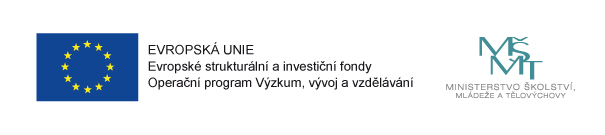 Projekt IKAPKA Podpora polytechnického vzdělávání
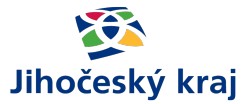 Cíl: podnícení zájmu žáků o technické obory cestou spolupráce SŠ a ZŠ
Nezbytná součást: prohlubování kompetencí pedagogických pracovníků v práci s cílovou skupinou dětí, žáků a studentů v oblasti polytechniky za pomoci moderních progresivních metod vzdělávání; získané kompetence budou ověřovány při práci s žáky a studenty při 3 druzích činností:
Projektové dny - pravidelné dlouhodobé návštěvy žáků ZŠ na SŠ  zaměřené na výuku technických a přírodovědných předmětů;
Kroužky - pravidelné kroužky v technických a přírodovědných oborech, které budou navštěvovat žáci ZŠ a SŠ;
Vícedenní workshopy (tematicky navázané na projektové dny, kroužky) – pobyty žáků spojené s návštěvami SŠ, exkurzemi ve firmách, AV, VŠ, případně za účasti odborníka     
   z renomované firmy.
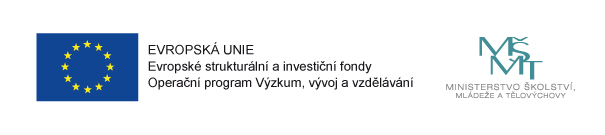 Aktuální informace KA Podpora polytechnického vzdělávání
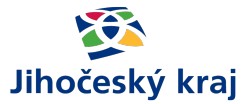 Příklady kurzů, ve kterých byly vzděláváni pedagogové:
Moderní metody molekulární biologie pro středoškolské učitele
Viry známé i neznámé
Programování Windows 10 IoT Core pro Raspberry Pi
Zdravý životní styl, předcházení kardiovaskulárním a plicním nemocem 
Průmysl 4.0 ve výrobních firmách
Efektivní obrábění v praxi
Úvod do řízení programovatelným automatem
Kombinatorika jak ji neznáte
Zábavná fyzika
Elixír do škol
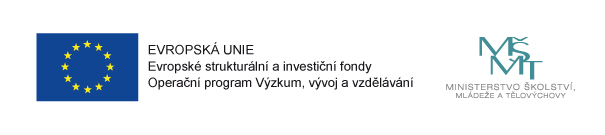 Aktuální informace KA Podpora polytechnického vzdělávání
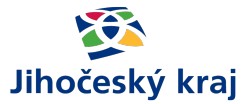 Zaměření projektových dnů:
Práce s nerosty
Modelování na PC
Elektrotechnika
Úprava fotografií na PC
Elektrické obvody
Skrápění krajiny deštěm a tvorba povrchového odtoku
Obnovitelné zdroje energie
Pracujeme se dřevem
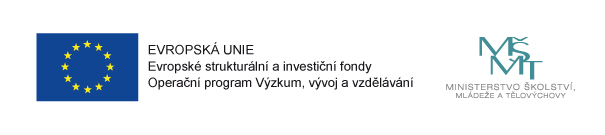 Aktuální informace KA Podpora polytechnického vzdělávání
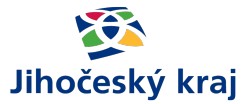 Zaměření kroužků:
Geografický badatelský klub
Základy robotiky
Vývojová dílna
Fotografie a počítačová grafika
Mikroskopování
Řezbářství
Programování
Fyzikální pokusy
Odborné kreslení
CAD a 3D modelování

Nabídka projektových dnů a kurzů byla zveřejněna na webových stránkách partnerů.
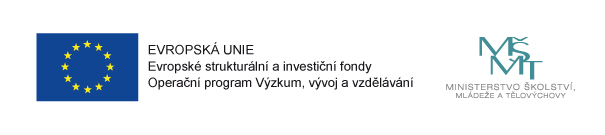 Projekt IKAP KA Pedagog 21. století
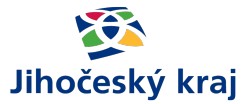 KA je realizována Zařízením pro další vzdělávání pedagogických pracovníků (ZVaS).
Cíl: komplexní rozvoj měkkých a odborných dovedností pedagogických pracovníků. Podaktivity:
Metodická setkávání - rozvoj měkkých dovedností u pedagogů a navázání vzájemné spolupráce s pedagogy jiných škol;
Vedení škol - vzdělávání v měkkých dovednostech (např. krizový management, propagace atd.);
Uvádějící učitelé - rozvoj kompetencí uvádějících učitelů v oblasti pedagog. vedení; 
Zřízení a provoz Centra pedagogické podpory (CPP) pedagogických pracovníků škol a školských zařízení při zavádění inkluzivního vzdělávání a podpůrných opatření do praxe; 
Učíme se navzájem - dojde k tvorbě a ověření aktivit zaměřených na mat. a čtenářskou gramotnost.
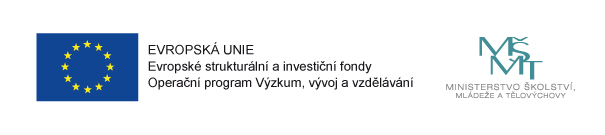 Aktuální informace KA Pedagog 21. století
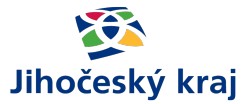 V této KA probíhají aktuálně tyto činnosti:
V podaktivitě Metodická setkávání došlo do konce září 2018 ke         3 setkáním – pro vyučující 1. stupně, učitele biologie/přírodopisu a k tématu využití mobilních technologií ve výuce, rozsah podpory je 16+4 hodiny, dosud podpořeno 27 osob.
V podaktivitách Vedení škol a Uvádějící učitelé došlo k vytváření nabídek, vzdělávacích plánů, oslovení cílové skupiny, jednání s lektory.
V podaktivitě Zřízení a provoz Centra pedagogické podpory byla kontaktována poradenská pracoviště, aktualizována síť pedagogů, byly nastaveny požadavky na tandemovou výuku a došlo k nákupu výukových pomůcek.
V poslední podaktivitě Učíme se navzájem bylo vysoutěženo testování čtenářské a matematické gramotnosti, došlo k oslovení relevantních škol, na kterých bude testování probíhat.
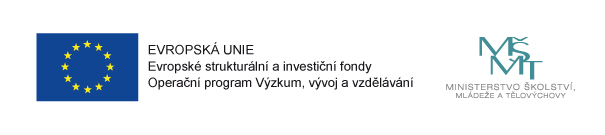 Projekt IKAP: KA Asistenční centrum „Impuls pro kariéru a praxi“
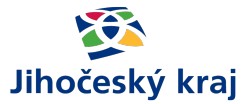 KA je realizována Jihočeskou hospodářskou komorou.

Cíl: zvyšování uplatnitelnosti žáků a studentů na trhu práce prostřednictvím rozvoje spolupráce mezi školami a firmami, včetně odborného vzdělávání pedagogů, kteří kariérové poradenství přímo provádějí.
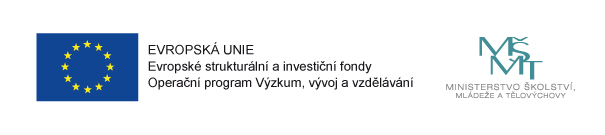 Projekt IKAP: KA Asistenční centrum „Impuls pro kariéru a praxi“
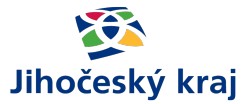 Podaktivity:
Asistenční centrum - vznik krajského centra pro spolupráci vzdělávací a podnikové sféry, které bude metodicky a odborně vést činnosti, realizované v rámci KA;
Zvyšování úrovně odborného vzdělávání - prohlubování spolupráce, síťování mezi vzdělávacími zařízeními a zaměstnavateli a realizace nástrojů, vedoucích ke zkvalitnění odborného vzdělávání, včetně odborného vzdělávání pedagogů;
Poskytování kariérového poradenství - informační, vzdělávací, poradenské a diagnostické aktivity, které zlepší úroveň kariérového poradenství v Jihočeském kraji;
Workshopy - dojde k realizaci praktických workshopů, při kterých se pedagogové a žáci seznámí s reálným prostředím firem, výchovní poradci si budou zvyšovat své odborné kompetence.
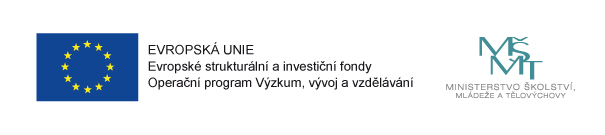 Aktuální informace KA Asistenční centrum „Impuls pro kariéru a praxi“
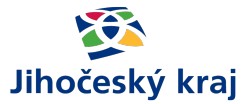 Od ledna 2018 funguje 10ti členné asistenční centrum
Byly vytvořeny webové stránky KA www.impulsprokarieru.cz – ty obsahují informace pro všechny zapojené subjekty (žáky/studenty, školy, zaměstnavatele) i nástroje kariérového poradenství
V březnu, červnu a listopadu 2018 proběhla tři jednání Platformy pro podporu kariérového poradenství a zkvalitňování odborné výuky – kromě odborné diskuse byl prezentován systém Salmondo pro kariérové plánování. Na konci listopadu 2018 je plánována konference kariérového poradenství.
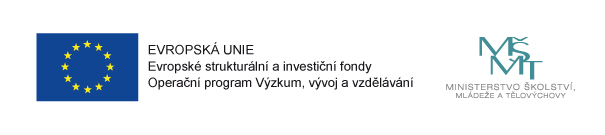 Aktuální informace KA Asistenční centrum „Impuls pro kariéru a praxi“
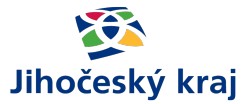 Od září 2018 je nástroj Salmondo distribuován do škol v Jihočeském kraji, do konce roku budou k nástroji realizovány workshopy pro výchovné poradce
Bezplatná licence Salmondo je v rámci projektu určena pro základní školy a pokryje všechny základní školy, které o přístup projeví zájem. V současné době je možné se přihlašovat přes webové stránky Salmondo, během října přes webové stránky JHK www. impulsprokarieru.cz.
Od ledna do září 2018 byly realizovány praktické workshopy pro pedagogy, žáky a studenty SŠ (112 akcí) + výchovné/kariérové poradce (7 akcí), celkem proběhlo 119 akcí
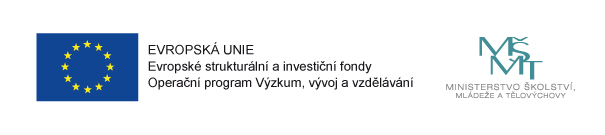 Výběr workshopů
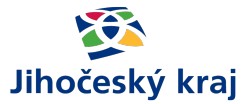 Byly realizovány např. workshopy pro žáky ZŠ/SŠ:
7. 2. 2018 – firma Kunststoff
4. 4. 2018 – JE Temelín
19. 4. 2018 – Národní technické muzeum
27. 4. 2018 – průmyslová zóna Písek
9. 5. 2018 – ZVVZ Milevsko
10. 9. 2018 – Škoda Mladá Boleslav

… a pro výchovné poradce:
9. 2. 2018 – firma Robert Bosch
27. 4. 2018 – Teplárna České Budějovice
14. 9. 2018 – Madeta Planá nad Lužnicí
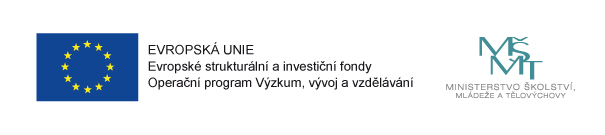 Projekt IKAP – internetové stránky
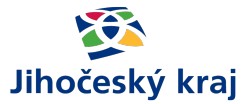 https://ikap.kraj-jihocesky.cz
obsahují základní informace o projektu a odkazy na nabídku dalších aktivit partnerů
http://ikap.zvas.cz/
webové stránky KA Pedagog 21. století
http://impulsprokarieru.cz
webové stránky KA Asistenční centrum Impuls pro kariéru a praxi
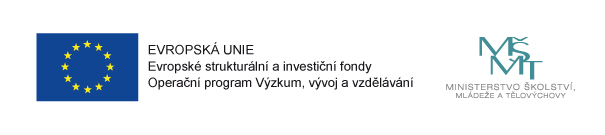 Kontakty projektu
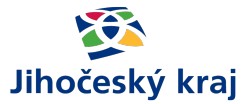 Jihočeský kraj
Ing. Martin Plucha, vedoucí oddělení – plucha@kraj-jihocesky.cz, tel. 386 720 189
Mgr. Alena Kundrátová, projektový manažer – kundratova@kraj-jihocesky.cz,     tel. 386 720 414
Ing. Petr Lamač, koordinátor projektových aktivit – lamac@kraj-jihocesky.cz,      tel. 386 720 429
Mgr. Lucie Nosková, finanční manažer – noskova@kraj-jihocesky.cz,                 tel. 386 720 366

ZVaS
Mgr. Miroslav Pikhart, ředitel organizace – reditel@zvas.cz, tel. 387 007 110

Jihočeská hospodářská komora
Bc. Petr Rejnek, metodik odborného týmu – rejnek@jhk.cz, tel. 387 699 325
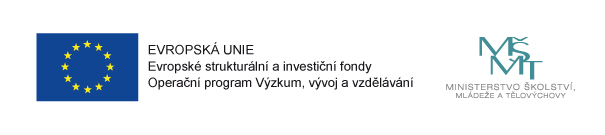 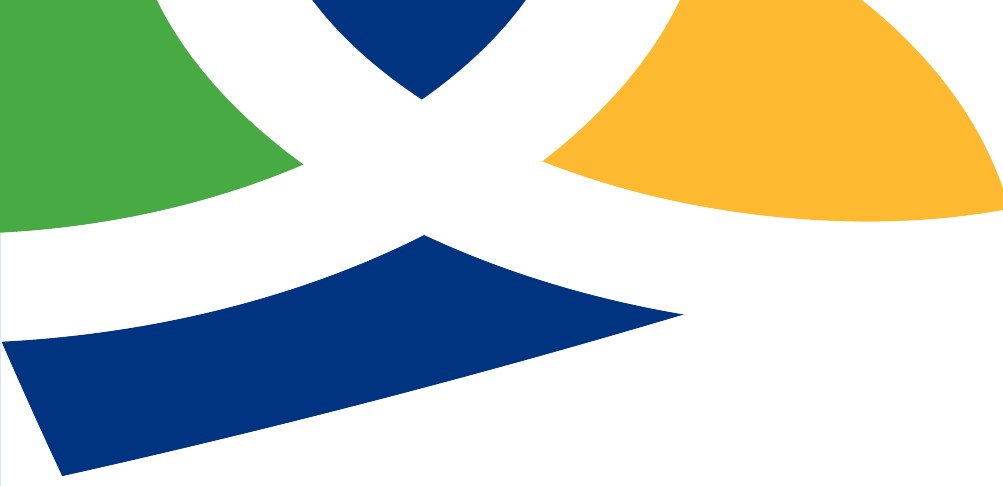 Děkuji za pozornost
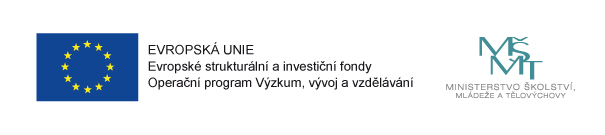